Section 2
Overview
Finite state machine
Homework 2 preparation
Q&A
Finite State Machine
FSM
Finite automata / State machines
Mathematical abstraction
Wide application
Digital design
Communication protocol
Language parsing
Neural System modeling
…
DFA and NFA
Deterministic and Non-deterministic
Deterministic means there is only one outcome for each state transition
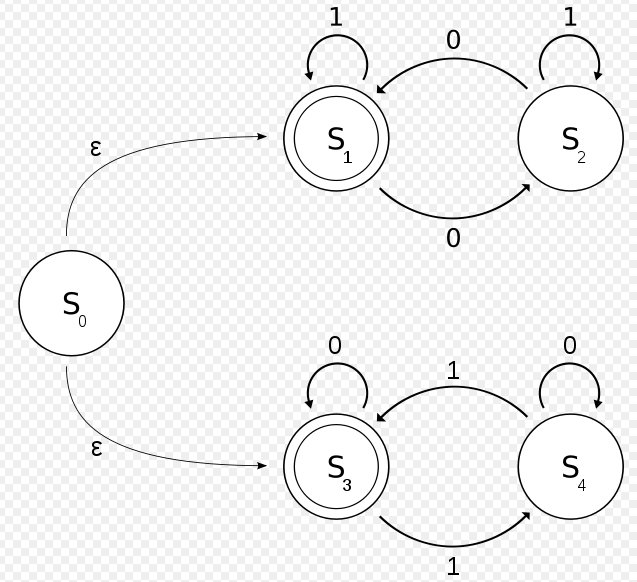 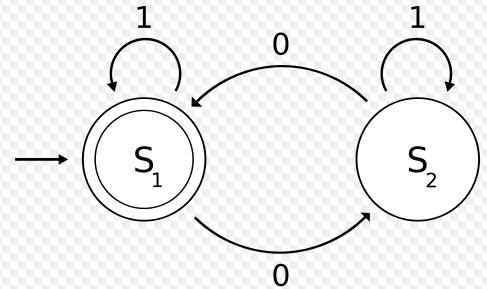 Deterministic
Non-deterministic
[Speaker Notes: Deterministic FSM is what we design for this course. Non-deterministic needs a random element in the circuit to decide which state transition to take. In circuit, the random element is called an arbiter.]
Design an FSM
We will design a synchronization circuitry that is used in Gigabit Ethernet.
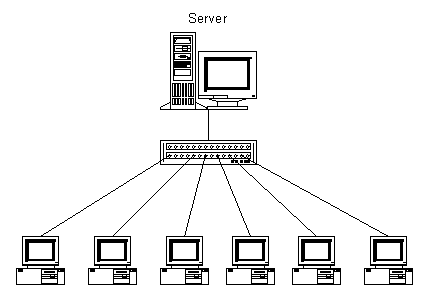 Connection running
at 1 Gbit/s
…..10011001011110011….
FSM example: sync_fsm
FSM that looks for a specific sequence of bits, called comma character.
The Gigabit Ethernet standard specifies a few comma characters,
0011111001
0011111010
0011111000
 in this example, we will design for this pattern: 0011111xxx.
The leading zero is the first bit received.
Example Bit Stream
For example, if the incoming bit streams is 00011001110001001110001110011100011100110011100001111100001100111000111000……
The synchronization circuitry will catch the patterns in red, and flags the output sync bit to 1, (0 for not-in-sync).
Similar to …
Remember when you learn about regular expression?
ab*(c|ε) denotes the set of strings starting with a, then zero or more bs and finally optionally a c: {a, ac, ab, abc, abb, abbc, ...}
The circuit we design operates on 0 or 1 instead of a, b, c…
Elements of FSM
Combinational logic that computes next state
Memory element that remembers the current state
Input and output
State Machine Design Process
1. Determine the inputs and outputs
sync_fsm
Input: bit_in , 1-bit
Output: comma_detect, 1-bit
State Machine Design Process
2. Determine the machine states
sync_fsm, 0011111xxx
S0, initial state
S1, received first 0
S2, received second 0
S3 ~ S7, received 1s
S8 ~ S10, received either 0 or 1.
In S10, signal comma_detect
State Machine Design Process
3. Create state/bubble diagram – Mealy or Moore?
State Machine Design Process
4. State assignment – give each state a particular value.
We have 11 states
Needs at least 4 bits to encode (compact)
One hot encoding (minimize decoding logic)
We use the 4 bit encode.
State Machine Design Process
5. Create Transition/Output Table
State Machine Design Process
6. Derive Next State Logic for each state element.
State Machine Design Process
Derive Output Logic
Ouput = S[3] & ~S[2] & S[1] & ~S[0]
State Machine Design Process
8. Implement in Logisim
Homework 2 preparation
Use tunnel
Demo
8-bit input => 10-bit output
8-bit input divided into
3-bit blocks (HGF)
5-bit blocks (EDCBA)
10-bit output divided into
4-bit blocks (fghj)
6-bit blocks (abcdei)
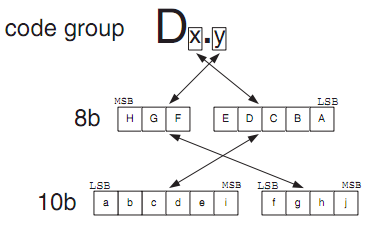 Running Disparity
The difference between the number of 1s transmitted and the number of 0s transmitted is always limited to ±2, and at the end of each state, it is either +1 or −1. This difference is known as the running disparity (RD).

This scheme only needs two states for running disparity of +1 and −1. It starts at −1.
Difference between RD- and RD+ for an encoding is XOR.
Can minimize to figure out when to XOR and when not.
Split the circuit into smaller components
Cleaner design and easier for testing
5b/6b encoder, 3b/4b encoder, circuit to figure out more 1 or zero, fsm
Find resource (or ask for help) to understand how the encoding works
Make sure any resource you find is the same as what we have on the appendix (Wikipedia isn’t always right)
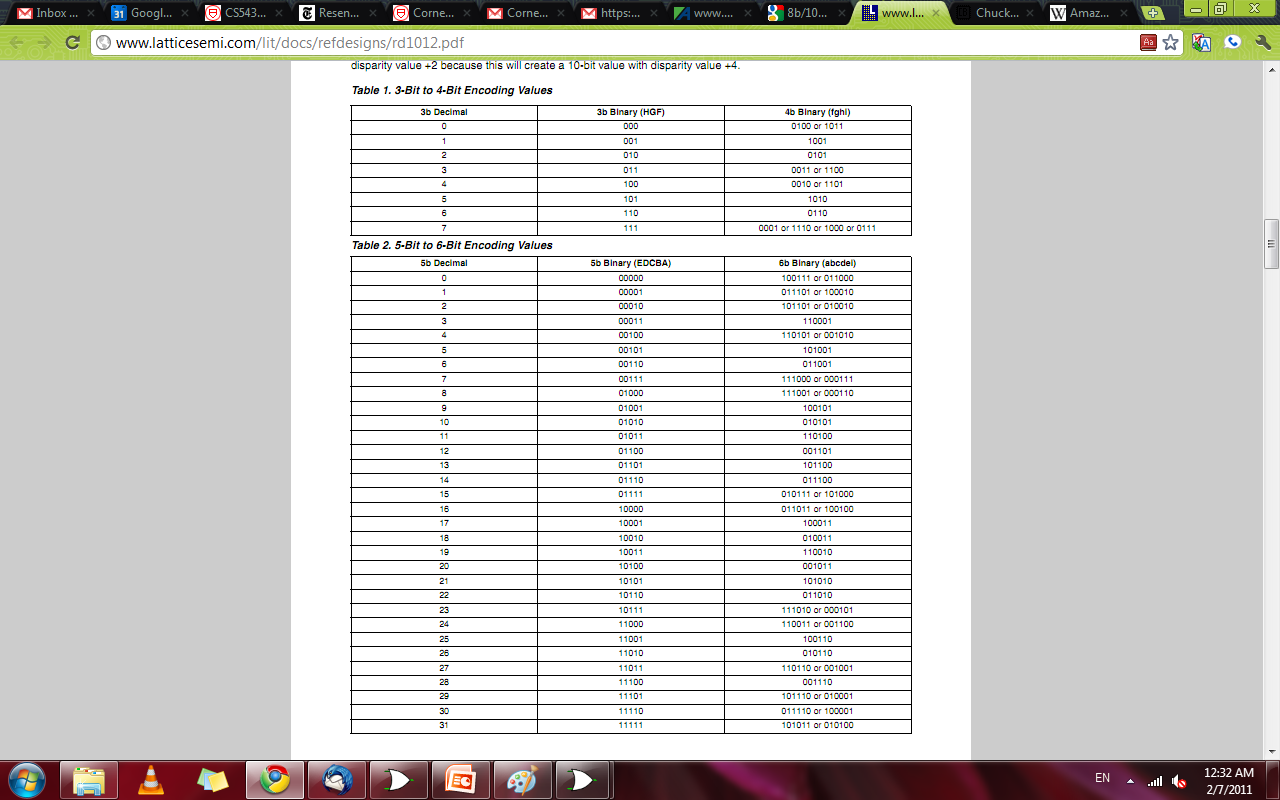 Hints
Split the circuit into smaller components
Cleaner design and easier for testing
5b/6b encoder, 3b/4b encoder, circuit to figure out more 1 or zero, fsm
Find resource (or ask for help) to understand how the encoding works
Make sure any resource you find is the same as what we have on the appendix (Wikipedia isn’t always right)